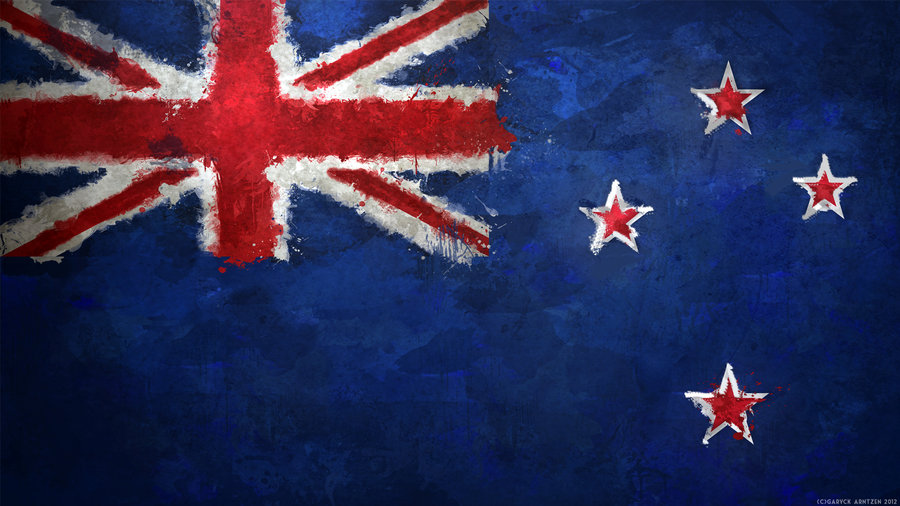 NOVA
ZELANDIJA
Avtorica: 
Mentor:
splošni podatki
Leži v južnem delu Tihega oceana, okoli 2000km jugovzhodno od Avstralije. 
glavno mesto: Wellingto
površina: 270.534 km²
število prebivalstva: 4,2 mio.
uradni jezik: angleščina, maorščina, novo zelandski znakovni jezik
denarna valuta: NZ dolar
Sestava:
Severni otok
Južni otok
OSEBNA IZKAZNICA
PODNEBJE
Subtropsko-sever
Subantarktično- jugozahod   
Zmerno toplo oceansko- ostalih predelih
Vreme se tu zelo hitro lahko spreminja
Poletje na Novi Zelandiji je od decembra do februarja, zima pa od junija do avgusta.
GOSPODARSTVO
Živinoreja
Imajo dvajsetkrat več ovac in trikrat več govedi kot ljudi
Gozdarstvo
Ribištvo
Rudarstvo in energetika 
Industrija
Turizem
ZNAČILNE ŽIVALI
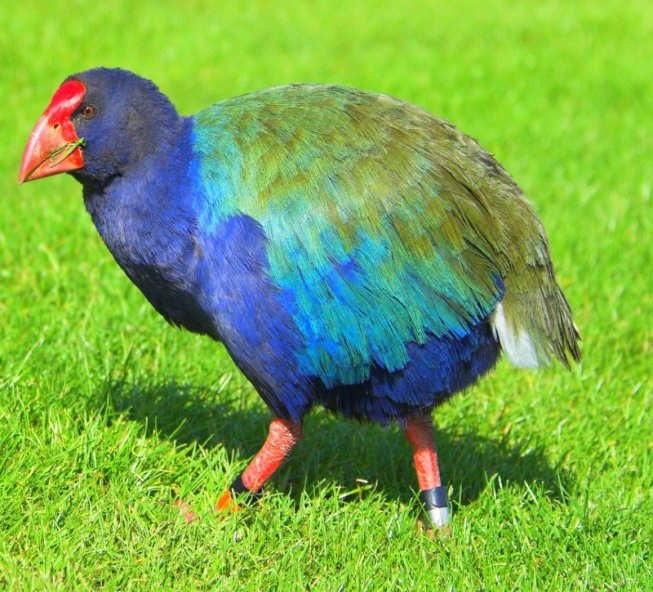 Kivi
Polž velikan
Tuarara
papagaj kakapo
takahe
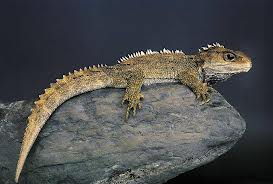 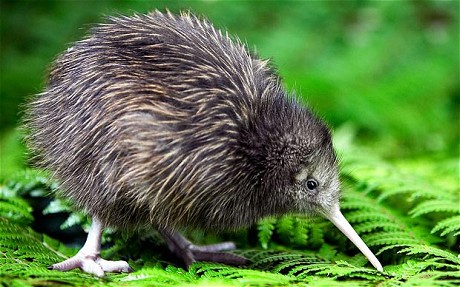 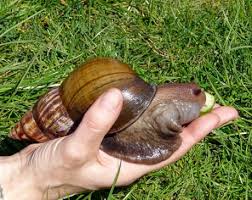 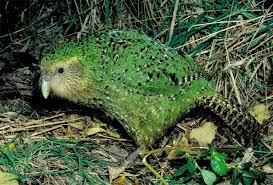 RASTLINSTVO
Čez 20 odstotkov Nove Zelandije je pokritih z nacionalnimi parki, gozdnimi površinami in rezervati.
severnem otoku-subtropski zimzeleni gozd 
Na južnem otoku je zahodna stran pokrita z iglastimi in bukovimi gozdovi
 na vzhodni strani pa stepa
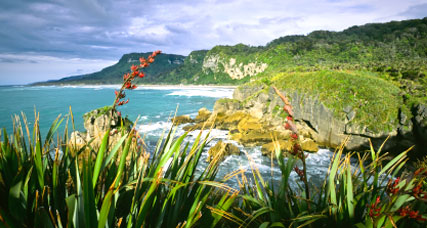 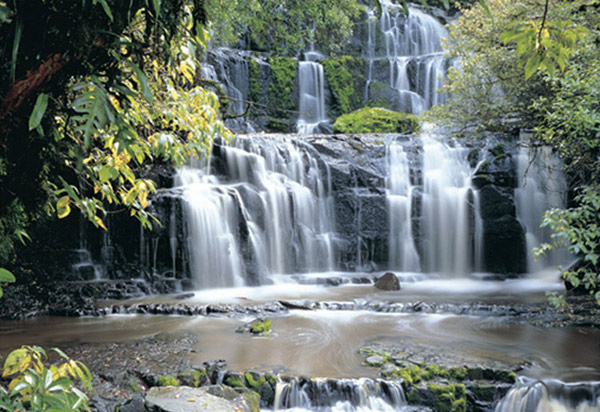 slapovi Parakauni
PREBIVALSTVO
MAORJI- Maori so staroselsko ljudstvo, ki naj bi po eni izmed legend s kanuji pripluli s Hawaikija.
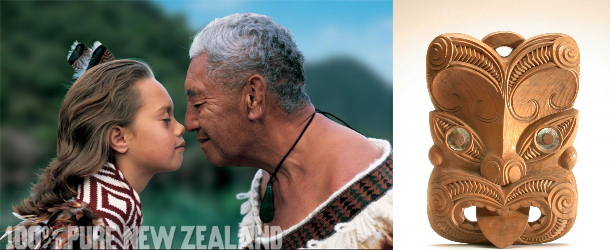 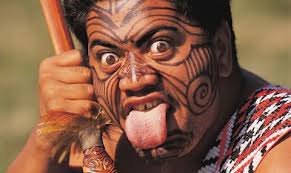 HVALA ZA VAŠO
 POZORNOST
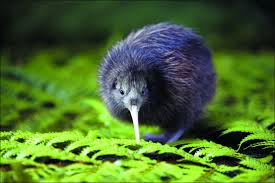 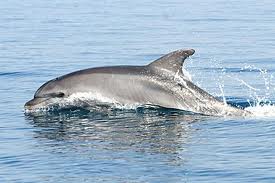 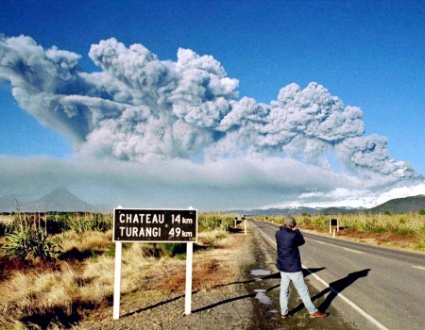 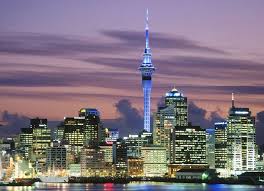 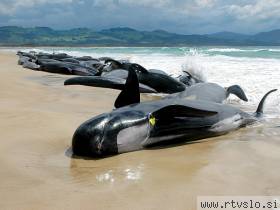 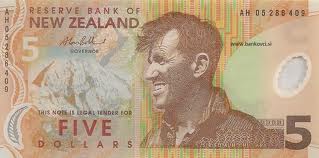 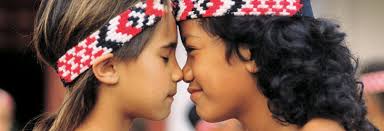 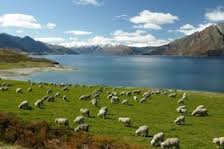 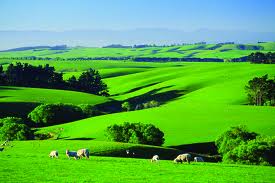 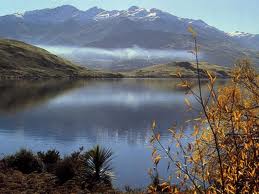 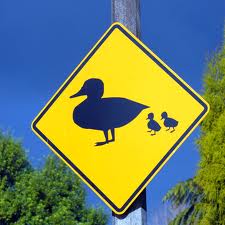 VIRI
http://www.sta-lj.com/delo-v-tujini/nz
http://www2.arnes.si/~jdobaj/zgodovina/geografija/8razred/Avst_Ocean/NZelandija_naloge/nz_vsebina.htm
http://sh.wikipedia.org/wiki/Novi_Zeland
http://prezi.com/xufk1wqzramn/maori/
http://www.mynzworkingholiday.com/new-zealands-maori-culture-nz-maori-information/